First Lessons from the Advanced LIGO Integration Testing
May 20, 2013
Daniel Sigg
LIGO Hanford Observatory
GWDAW, Elba, 2013
Advanced LIGO Sensitivity
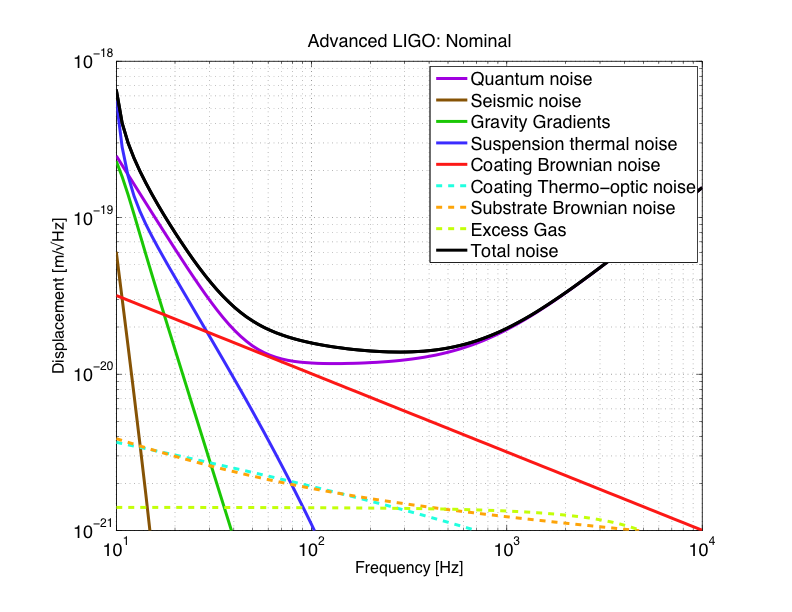 Radiation pressure noise
Initial LIGO
Shot noise
Standard quantum limit
The Advanced LIGO Detector
4 km
4 km
Arm cavities:
Fabry-Perrot cavities store light to effectively increase length
Input mode cleaner:
stabilizes frequency 
and cleans laser mode
800kW
Laser
Input
Test
Mass
End
Test
Mass
800kW
Laser:
200W - 1064nm
Power recycling mirror: reflects light back coming from the beam splitter, increasing power in the arm cavities
Signal recycling mirror: amplifies readout signal
Homodyne Readout
Global Timeline
October 2010: Hand-off of Observatories to Advanced LIGO for installation
February 2012: Both Observatories have decommissioned initial LIGO detectors, started in-vacuum Installation and subsystem Integration
April 2012: Recommendation to the NSF to place one interferometer in India
Aug 2014: LLO ‘L1’ Interferometer accepted (internal plan date)
Sep 2014 LHO ‘H1’ interferometer accepted (internal plan date)
LHO ‘H2’ detector was on schedule to be accepted in March 2014, but instead will go to India pending NSF Approval
Mar 2015: Data Analysis computer system completed, planned Project end
Sequence of Installation and Integration Testing
L1
completed
Oct 2010
Feb 2014
Oct 2013
HIFO-X
HIFO-Y
Full interferometer
PSL/
IO table
Install
DRMI
Install
Install
IMC
(non-project, risk reduction)
Feb 2014
H1
Install
Single arm cavity
(H2 OAT)
PSL/IO table
IMC
Install
Rec’ld vertex MICH
Full interferometer
Squeezer install
Squeezing Test
Install
IMC
HIFO-X
Install
DRMI
Full interfere.
Install
PSL/
IO table
Deinstall/Store 3rd Interferometer
HIFO-Y
H2
completed
Subsystem Testing
Subsystem testing
All components are tested before installation
All subsystems have a test and verification phase before commissioning
Paid off big time: Much faster startup of commissioning
PSL: Accepted and working
Lasers delivers stable 180W, currently running at 35W
Excess frequency, intensity and jitter noise due to water cooling flow (avoid 90 degree turns)
Lifetime of laser diodes factor 2 below specs of manufacturer
Unknown contamination reduced AR coating performance of PMC tank windows, windows could be cleaned, since tank is open no accumulation of stuff anymore
Core Optics Coatings
ETM spiral pattern generates scattered ring
Back scatter from beam tube baffles can effect <30Hz sensitivity
Spherical aberration acceptable (two ETMs are nearly identical)
Arm Cavity Loss is within budget (50 ppm achievedvs. <75 ppm spec)
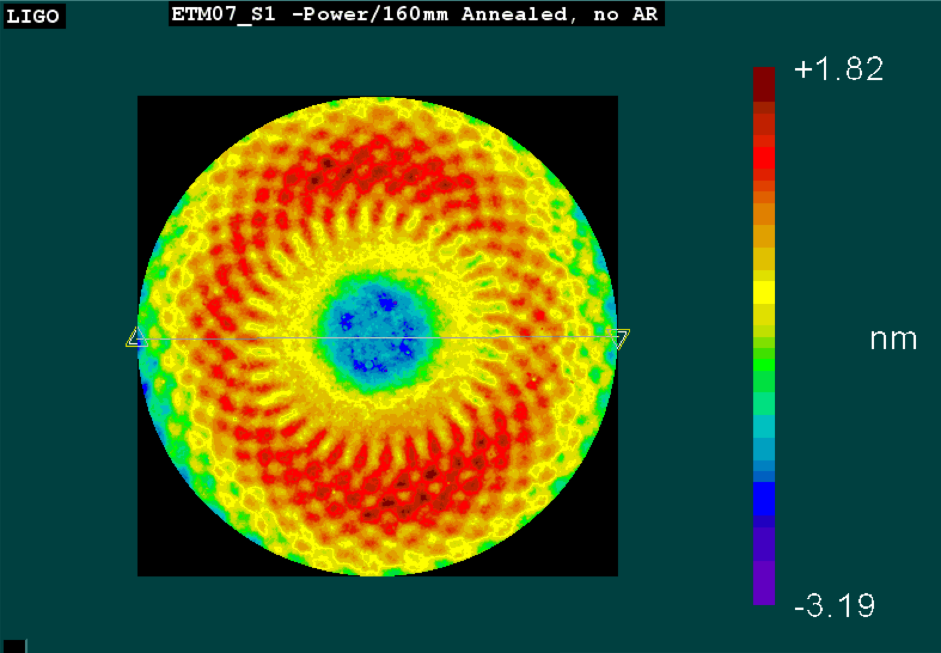 One Arm Test Components
BSC ISI
BSC ISI
HEPI
HEPI
HEPI
HEPI
TrMon SUS
Quad SUS
Quad SUS
Triple SUS
ETM
ITM
TM
FM
ACB
ACB
Arm Cavity length & alignment sensing
LVEA:
 No PSL
 Test Mass optical lever (not shown)
Y-End
1064 / 532 nm NPRO
Phase locked to fiber-delivered PSL light
One Arm Test Summary and Actions
Verified the basic functionality of many subsystems:
Two-stage active seismic isolation system (BSC ISI)
Quadruple suspension
Initial Alignment system/procedure
Thermal compensation ring heater
Green beam cavity locking
Actions:
ALS wavefront sensors eliminated from design: alignment sufficiently stable
PZT steering control of ALS beam incorporated into design
Additional hardware was identified to support automation
Usability of various systems needs to be improved to be accessible to non-experts
Intermediate and Quantitative Goals of the One Arm Test
Intermediate and Quantitative Goals of the One Arm Test
IMC Test
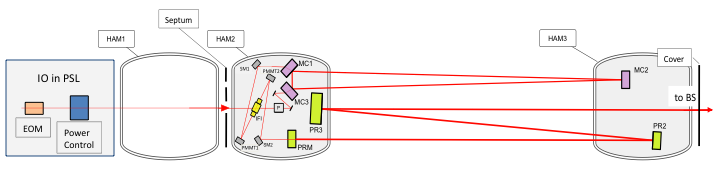 Input optics in-air optical table 1
Ifo reflected port in-vac readout
Input optics in-air optical table 2
IMC TestSummary and Actions
Locking was as easy and reliable as expected
Seismic isolation controls for HAM ISI are straightforward
Angular stability quite good; wavefront sensor alignment control only for long term drifts
New design for low-noise Voltage-Controlled Oscillator validated
No major problems with high power operation
Issues and actions
Excess laser noise (frequency, amplitude, beam pointing). No show stoppers, but room for improvement (some already made)
PSL Intensity servo (outer stage) found to need re-engineering
Absorption in IMC mirrors. Two of the three mirrors found to absorb 2 ppm, vs 0.6-0.7 ppm nominal – relevant to contamination control
Intermediate and Quantitative Goals of the IMC Test
So far so good!
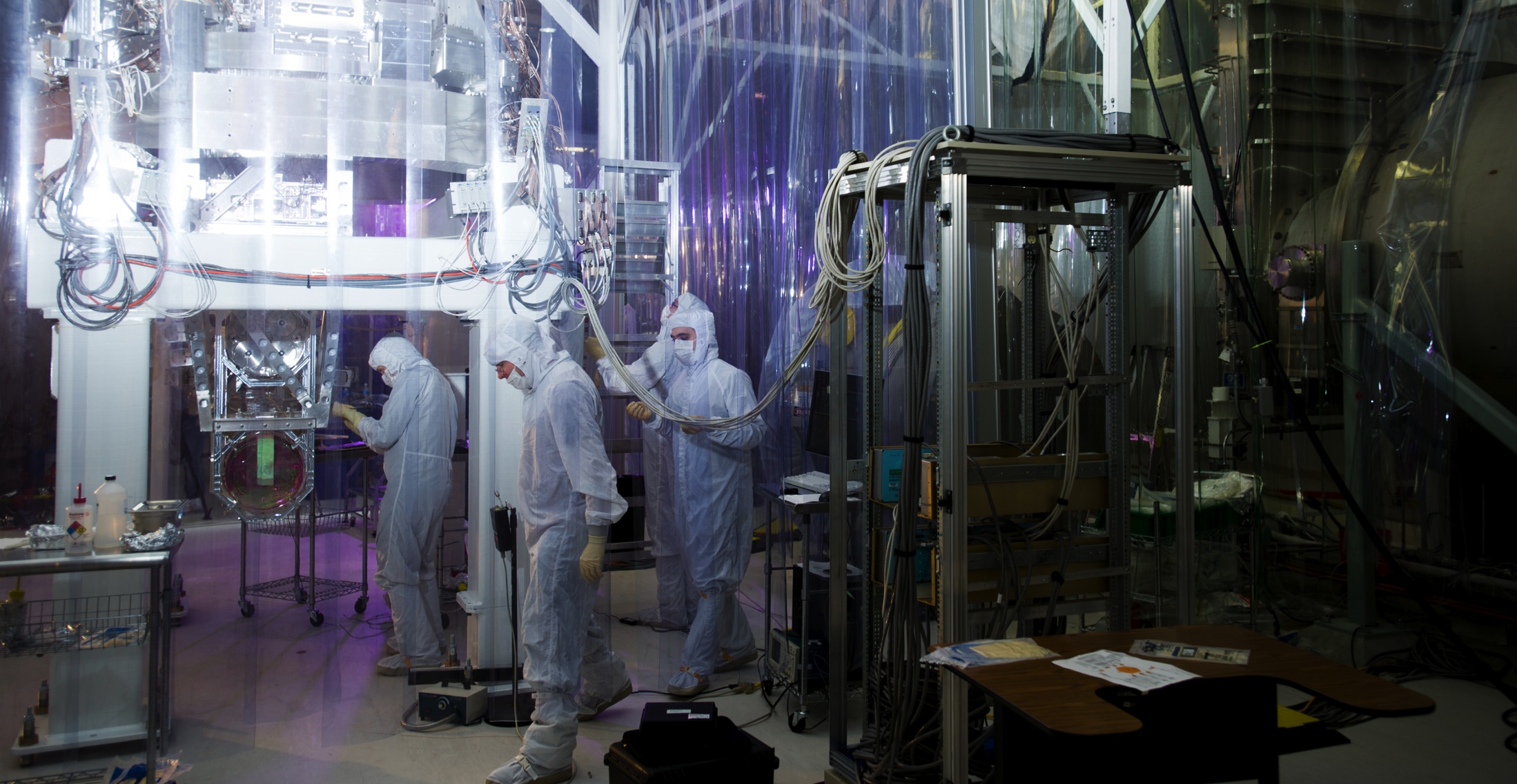